Optimization Techniques for ML (wrap-up)
CS771: Introduction to Machine Learning
Piyush Rai
2
Today
Some practical aspects for optimization for ML
Constrained optimization
Optimization of non-differentiable functions
3
Some Practical Aspects: Iterate Averaging for SGD
Stochastic gradient on a single/minibatch of examples
Sometimes, we don’t start averaging from iteration 1 but after some warm-up iterations
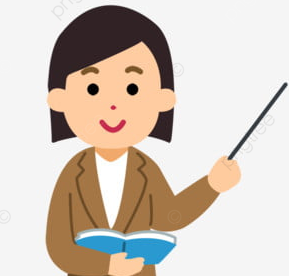 Averaging Weights Leads to Wider Optima and Better Generalization (Izmailov et al, UAI 2018)
4
Some Practical Aspects: Assessing Convergence
Various ways to assess convergence, e.g. consider converged if 
The objective’s value (on train set) ceases to change much across iterations


The parameter values cease to change much across iterations
				 


Above condition is also equivalent to saying that the gradients are close to zero


The objective’s value has become small enough that we are happy with 

Use a validation set to assess if the model’s performance is acceptable (early stopping)
Caution: May not yet be at the optima. Use at your own risk!
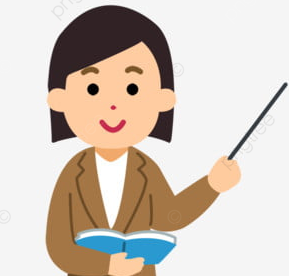 5
Some Practical Aspects: Learning Rate (Step Size)
C is a hyperparameter
Also called “line search”
6
Some Practical Aspects: Adaptive Gradient Methods
If some dimension had big updates recently (marked by large gradient values), slow down along those directions by using smaller learning rates - AdaGrad
(Duchi et al, 2011)
Vector of learning rates along each dimension
Element-wise product of two vectors
The “momentum” term. Set to 0 at initialization
7
Constrained Optimization
8
Projected Gradient Descent
Projection
    step
Projection operator
9
Projected GD: How to Project?
Another constrainted optimization problem! But simpler to solve! 
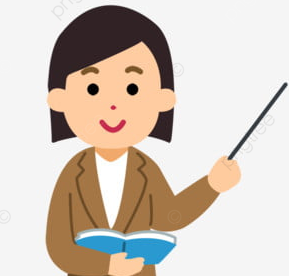 Projected GD commonly used only when the projection step is simple and efficient to compute
(0,1)
(1,0)
Projection = Normalize to unit Euclidean length vector
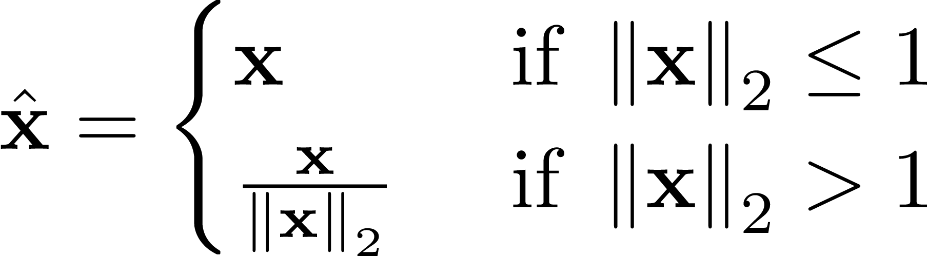 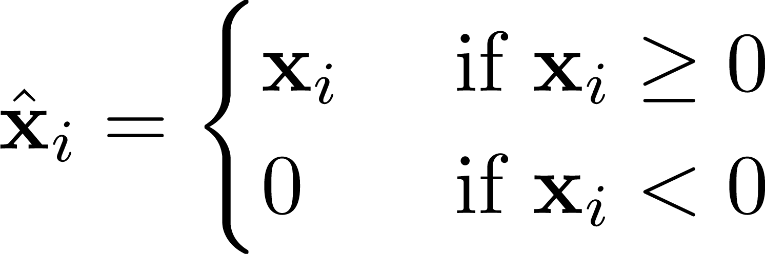 10
Constrained Opt. via Lagrangian
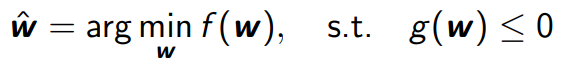 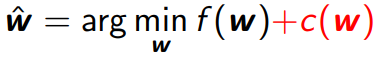 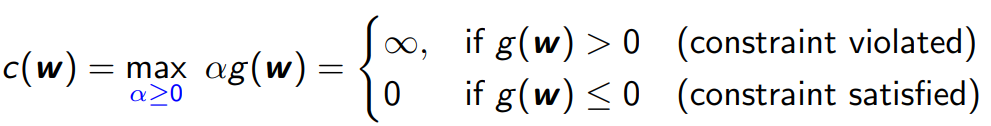 11
Constrained Opt. via Lagrangian
(Primal Problem)
(Dual Problem)
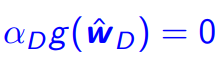 complimentary slackness/Karush-Kuhn-Tucker (KKT) condition
12
Constrained Opt. with Multiple Constraints
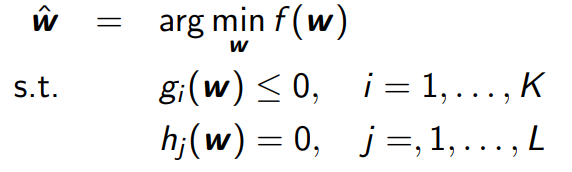 13
Optimization of Non-differentiable                      Functions
14
Dealing with Non-differentiable Functions
Loss
Loss
Not diff. here
Not diff. here
Not diff. here
15
Sub-gradients
Convex, thus lies above all its tangents
differentiable
       here
non-differentiable
          here
Region containing all sub-gradients
16
Sub-gradients, Sub-differential, and Some Rules
The affine transform rule is a special case of the more general chain rule
17
Sub-Gradient For Absolute Loss Regression
18
Sub-Gradient Descent
Sub-Gradient Descent
19
Optimization for ML: Some Final Comments
Gradient methods are simple to understand and implement
More sophisticated optimization methods also often use gradient methods
Backpropagation algo used in deep neural nets is GD + chain rule of differentiation
Use subgradient methods if function not differentiable
Constrained optimization can use Lagrangian or projected GD
Second order methods such as Newton’s method faster but computationally expensive
But computing all this gradient related stuff by hand looks scary to me. Any help?
Don’t worry. Automatic Differentiation (AD) methods available now (will see them later)
AD only requires specifying the loss function (especially useful for deep neural nets)
Many packages such as Tensorflow, PyTorch, etc. provide AD support
But having a good understanding of optimization is still helpful